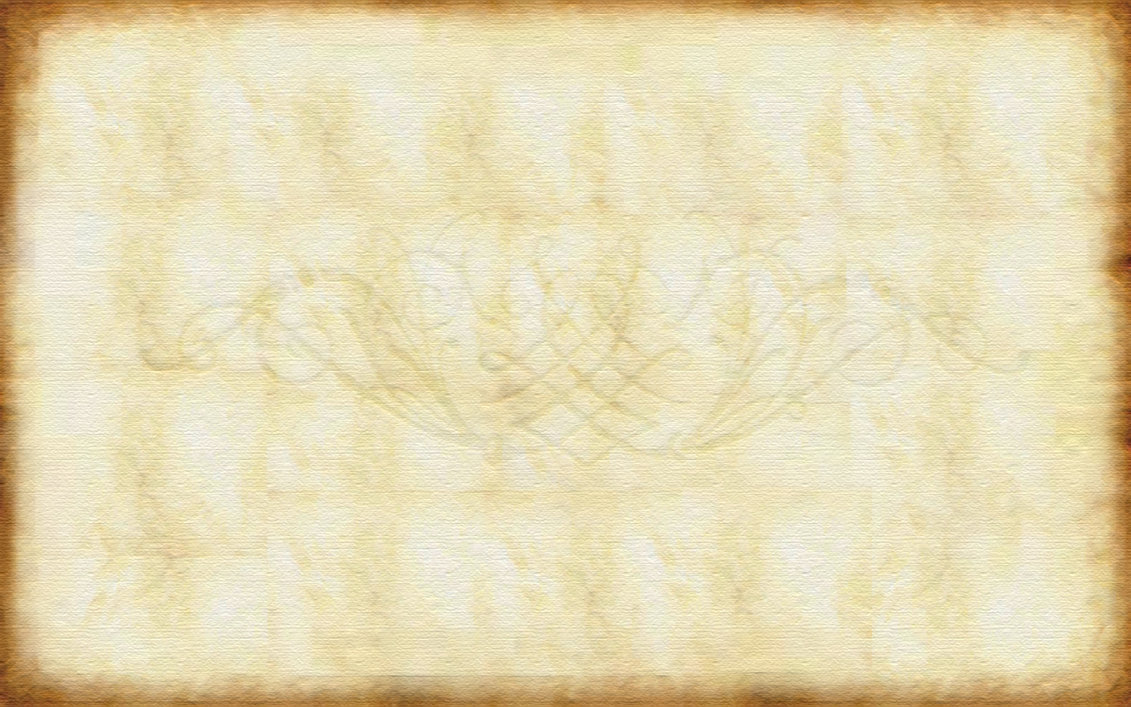 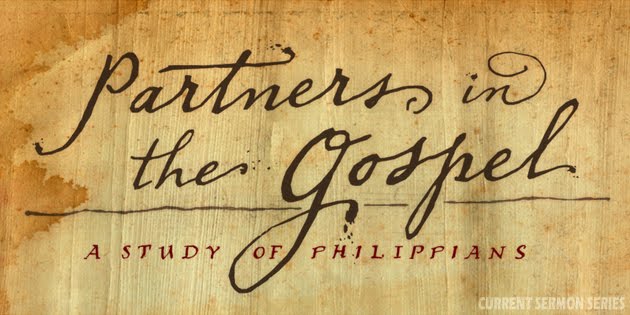 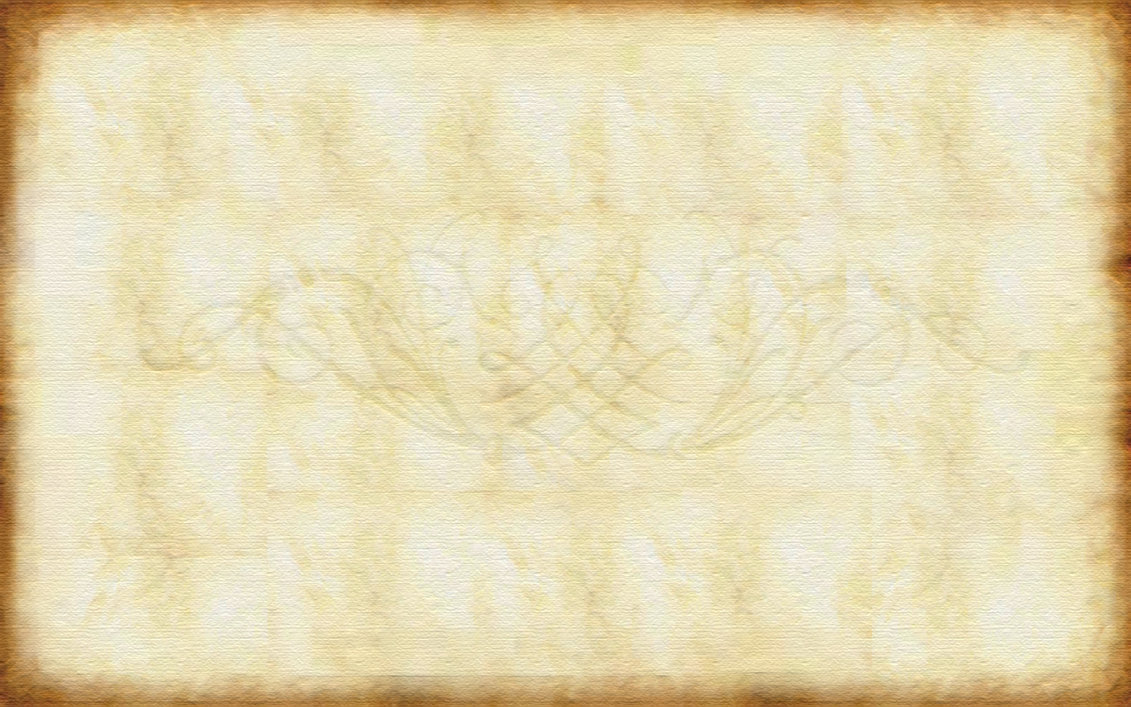 What does Partnership in the gospel ministry look like?

1.  Partners share in gospel ministry together.
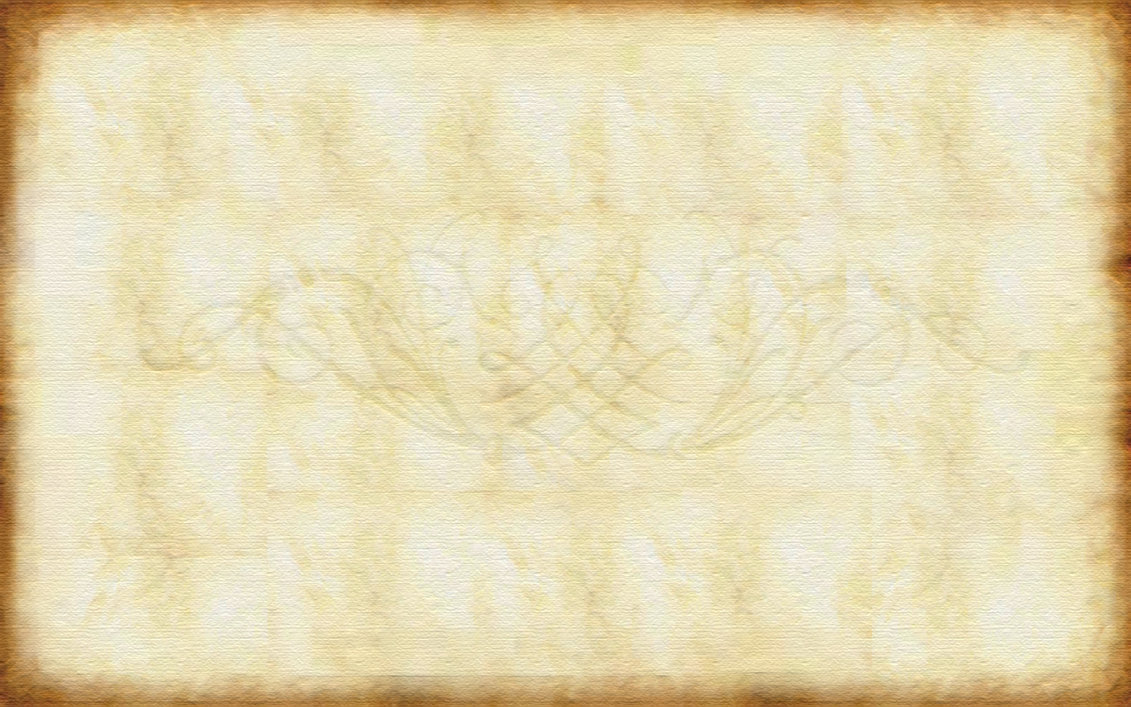 2.  Partners share in prayer for each other.
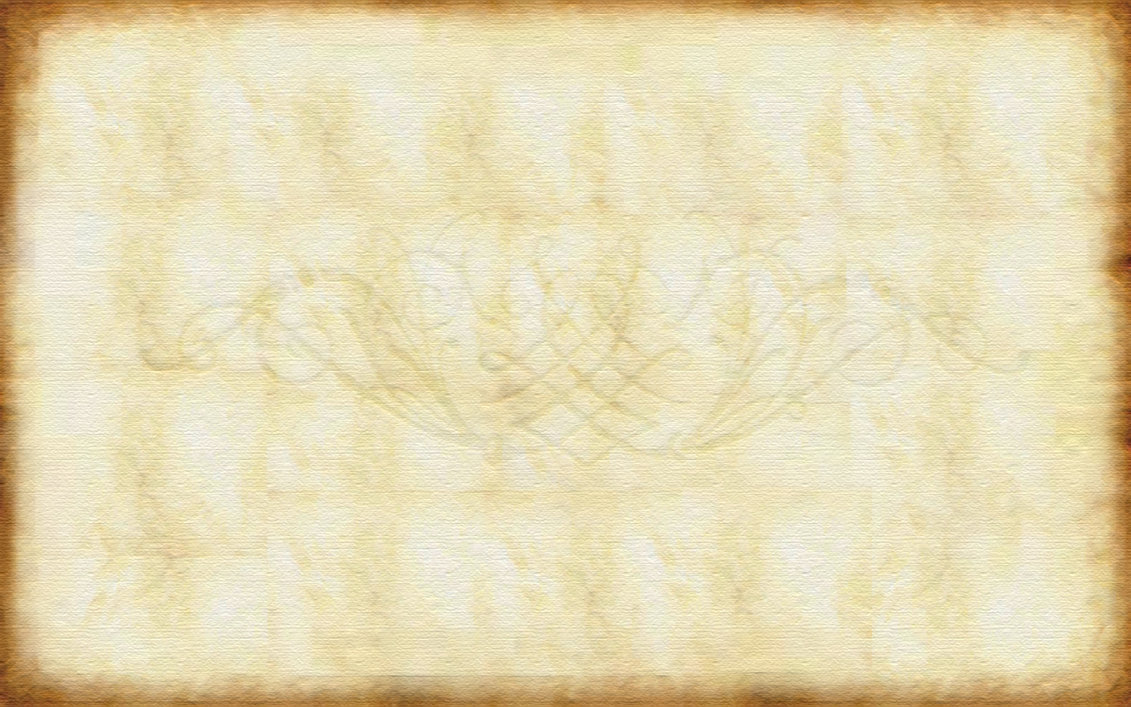 Partners all share in
 God’s perfecting grace.
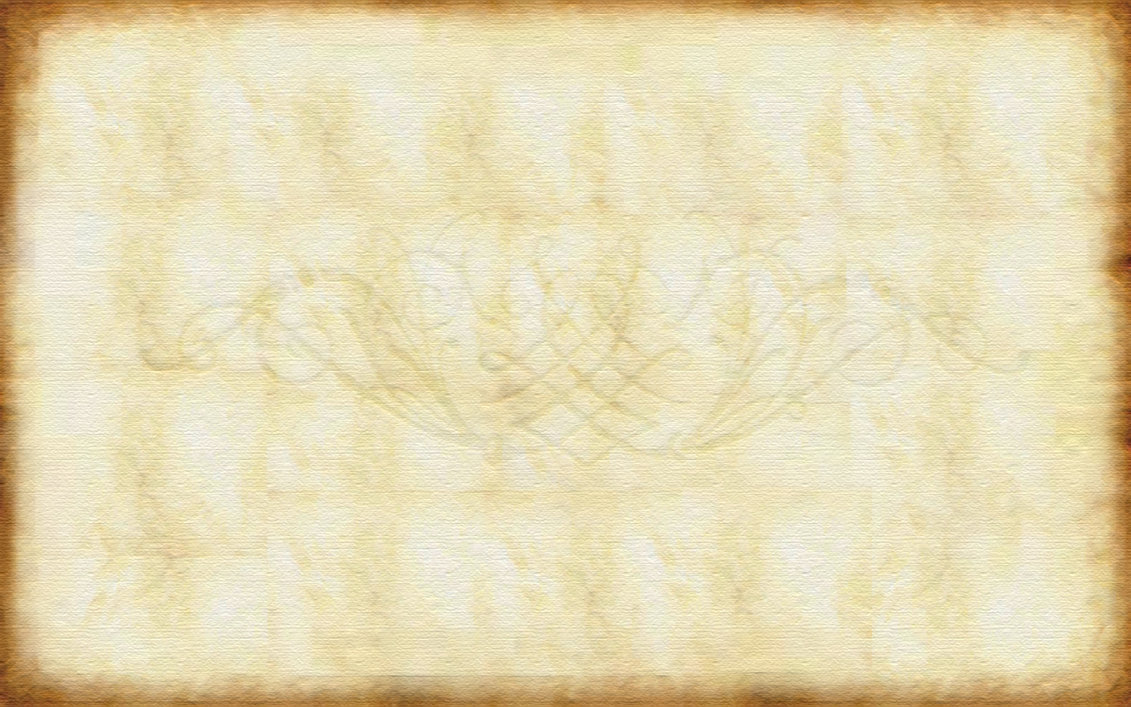 4.  Partners share in suffering and struggling together.
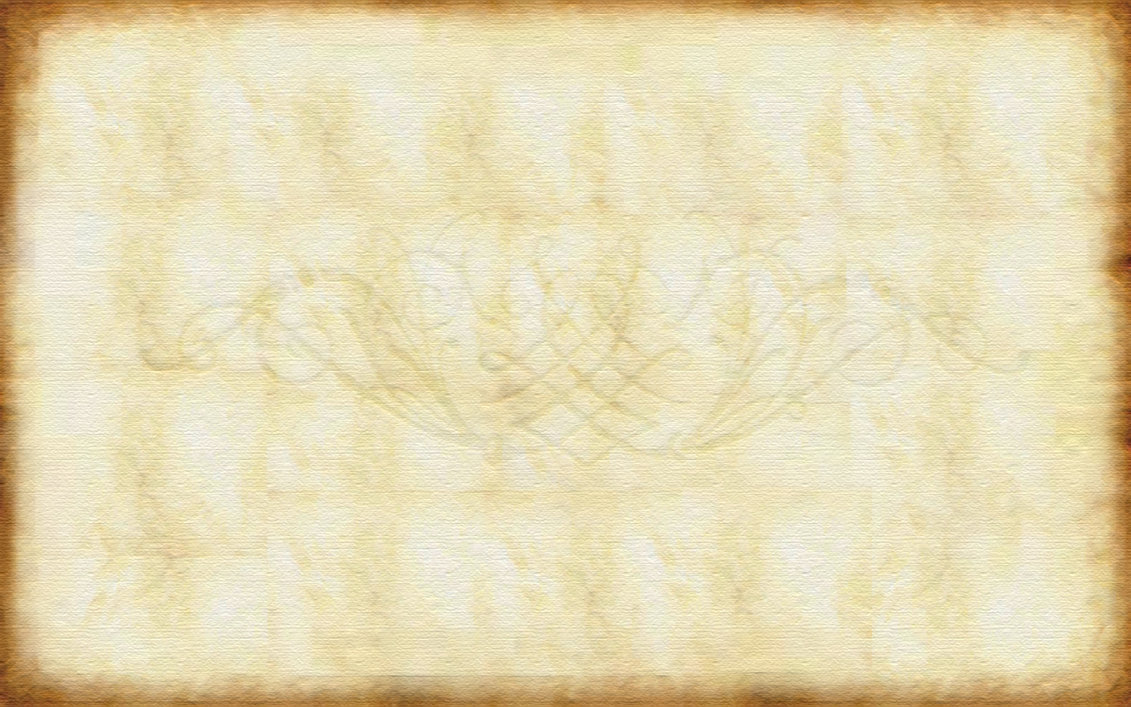 5.  Partners share in meeting each other's needs.